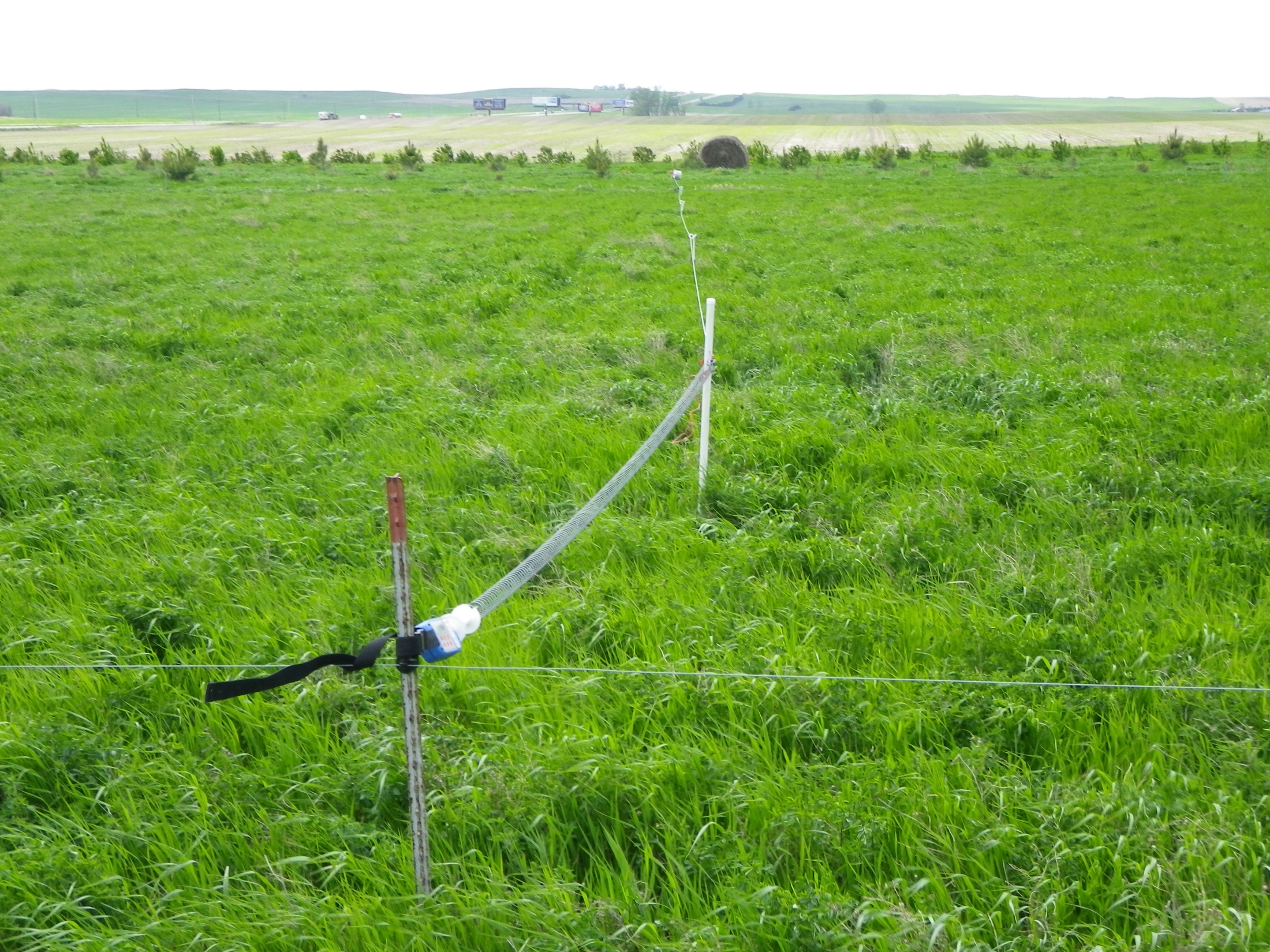 Spring Gate with Batt Latch
Slide Source: 
Allen Williams
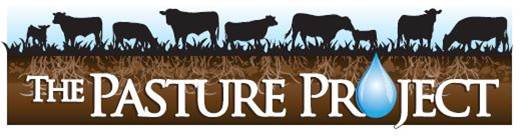